人教版九年级物理（初中）
第十四章   内能的利用
第3节  能量的转化和守恒
MENTAL HEALTH COUNSELING PPT
讲解人：xippt  时间：2020.5.20
课堂导入
复习
1.改变物体内能的方法有两种，分别是_________和________。它们本质上的区别是：热传递是能量的________，做功是能量的________。
热传递
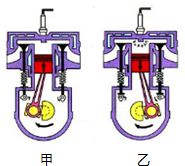 做功
转化
转移
2.在汽油机的压缩冲程中           能转化为___能，做功冲程中____能转化为_____能。
机械
内
内
机械
课堂活动
你知道哪些形式的能量？
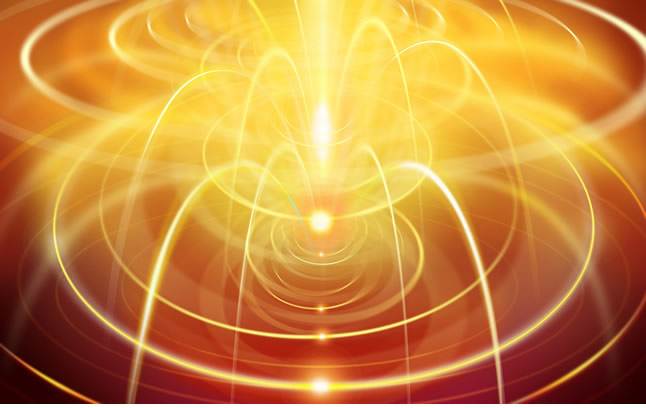 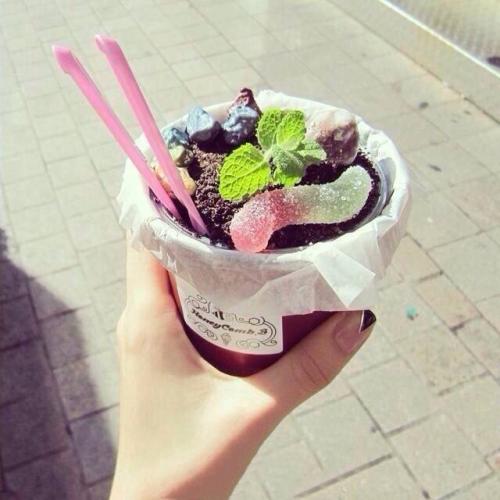 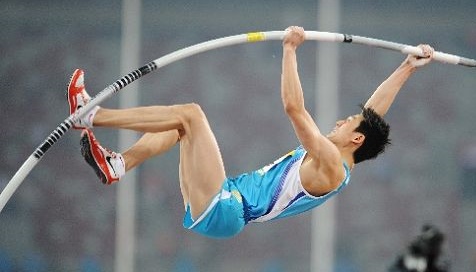 光能
内能
机械能
……
能量的转化
在一定的条件下，各种形式的能量之间可以相互转化
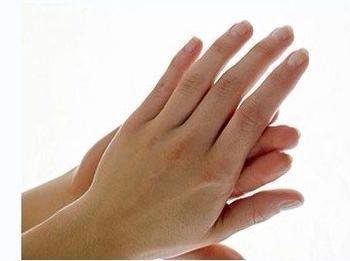 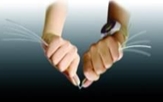 想想做做
1. 快速摩擦双手
2. 反复弯折铁丝
观察与思考
你能分析这些能量之间的转化吗？
电能转化为机械能
机械能转化为电能
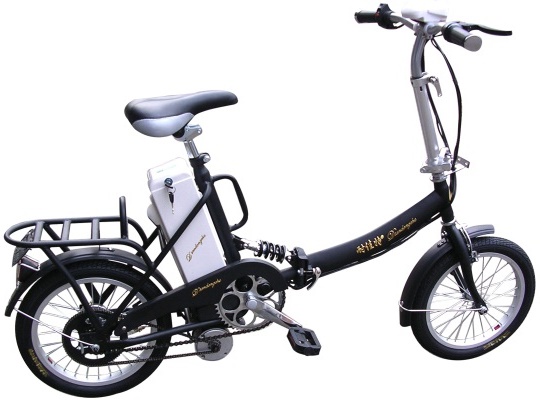 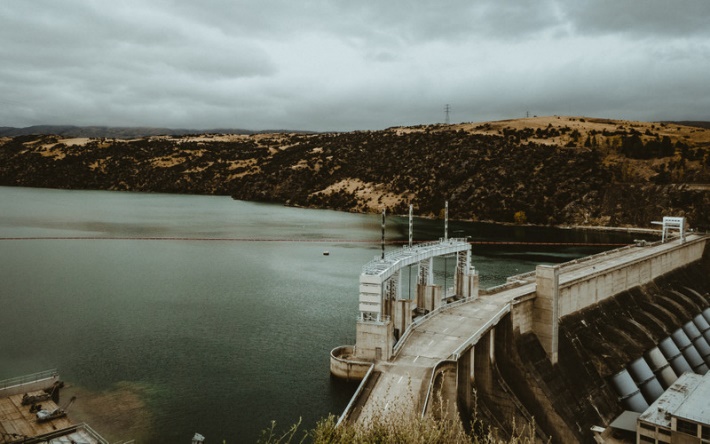 观察与思考
尝试一下，按图中给出的实例，你能做些补充吗？
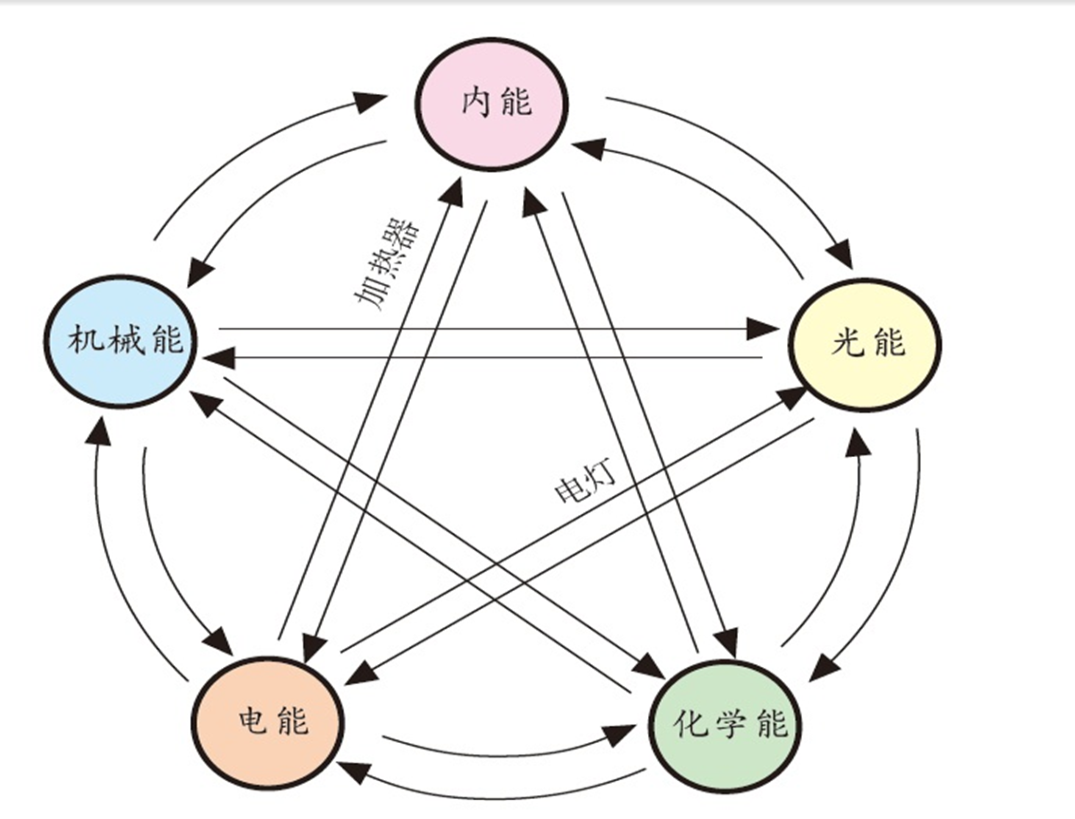 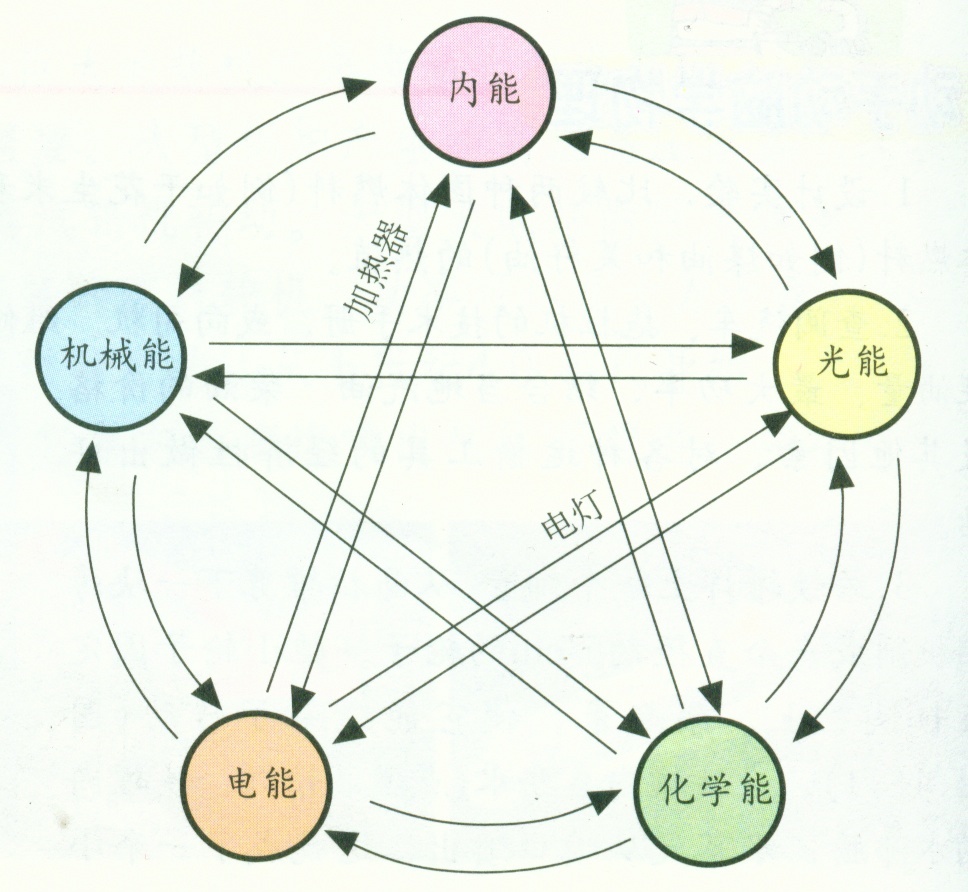 观察与思考
摩擦生热
高温物体发光
蒸汽机
太阳能热水器
电热器
纳米层次上实现将光能转化为机械能
地热发电
燃料燃烧
吸热化学反应
加压使化学平衡移动
火药爆炸
发电机
燃料燃烧
电    灯
光合作用
电动机
太阳能电池
充电机
电    池
想想议议
停止用力，秋千会越来越低；掉在地上的弹性小球越跳越低。想一想，为什么高度会逐渐降低？是否丢失了能量？减少的机械能到哪去了？
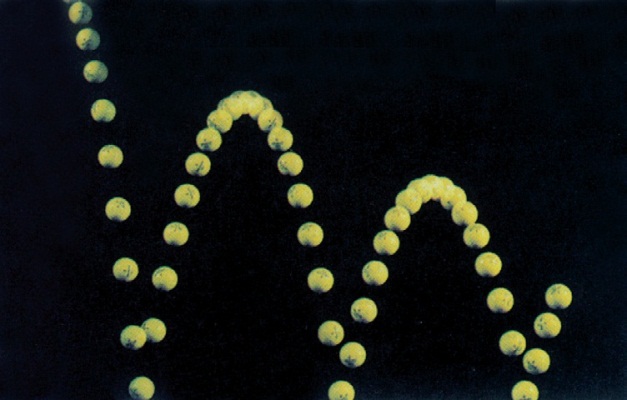 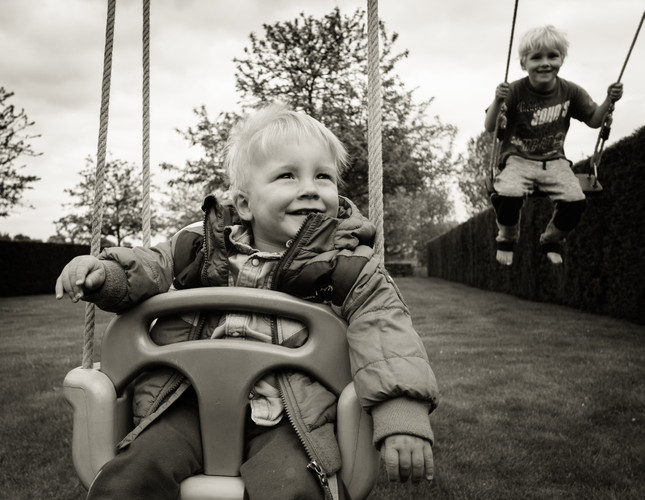 秋千和空气的阻力，小球跟空气和地面与绳索摩擦力做功，一部分的机械能转化为内能,机械能总量减少。
能量守恒定律
能量守恒定律
大量事实表明，能量既不会凭空消灭，也不会凭空产生，它只会从一种形式转化为其他形式，或者从一个物体转移到其他物体，而在转化和转移的过程中，能量的总量保持不变。
能量守恒定律是自然界最普遍、最重要的基本定律之一。
能量守恒定律
既然能量是守恒的，不可能消灭，为什么我们还要节约能源？
能量转化和转移的方向性
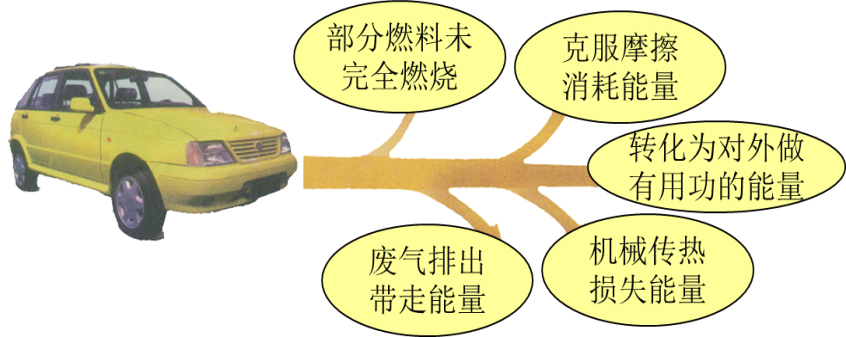 机械能可以全部转化为内能，而内能不可能全部转化为机械能而不引起其他变化。
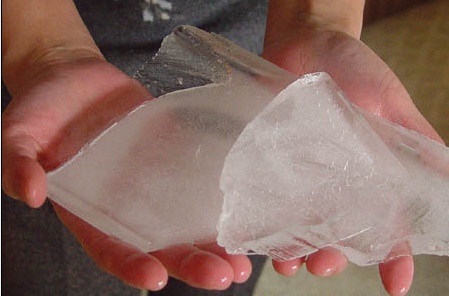 内能总是自发地从高温物体向低温物体转移，而不会自发地由低温物体向高温物体转移
讨论
有人曾设想制造一种不需要动力就能源源不断地对外做功的机器，人们把这种机器叫永动机。
这种机器有可能制成吗？
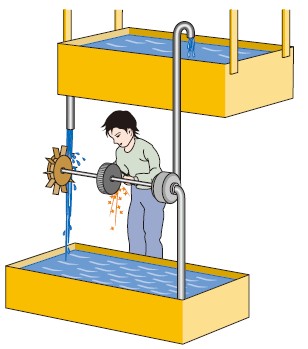 要使机器持续不断地做功，就要消耗能量把低处的水抽到高处，而做机械运动的各部件间有摩擦，会有部分机械能转化为内能，一部分能量用来对外做功抽水，使流下的水不能全部抽回.违背能量守恒定律的永动机是永远不能制成的。
一种设想中的永动机
课堂小结
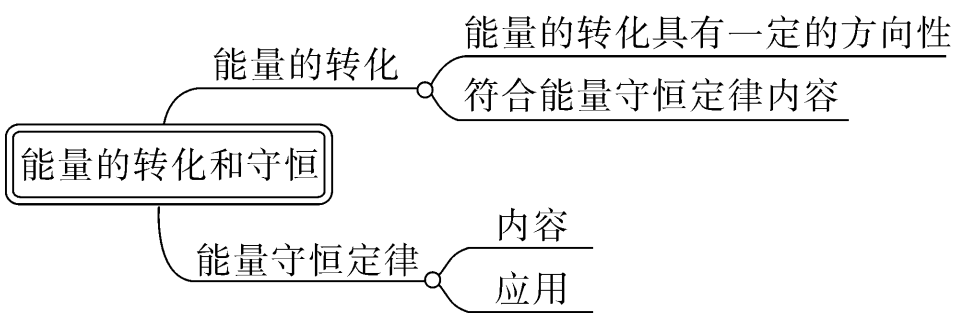 本堂重点:    能量的各种形式之间的转化
本堂难点:   利用能量守恒定律分析现象
典型例题
（2019 山东枣庄市）如图所示是内燃机工作循环中的一个冲程，它是（　　）
A．压缩冲程，将化学能转化成内能    	
B．压缩冲程，将机械能转化成内能	
C．做功冲程，将内能转化成机械能	     D．做功冲程，将机械能转化成内能
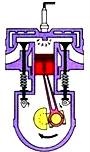 C
典型例题
（2019  四川广安）下列关于能量的说法中，正确的是（　　   ）
A．洗衣机工作时是将机械能转化为电能	
B．电水壶工作时是将内能转化为电能	
C．用热水泡脚，身体会感觉暖和，说明内能可以转移	
D．能量无论是转化还是转移，能量总和会逐渐减少
C
版权声明
感谢您下载xippt平台上提供的PPT作品，为了您和xippt以及原创作者的利益，请勿复制、传播、销售，否则将承担法律责任！xippt将对作品进行维权，按照传播下载次数进行十倍的索取赔偿！
  1. 在xippt出售的PPT模板是免版税类(RF:
Royalty-Free)正版受《中国人民共和国著作法》和《世界版权公约》的保护，作品的所有权、版权和著作权归xippt所有,您下载的是PPT模板素材的使用权。
  2. 不得将xippt的PPT模板、PPT素材，本身用于再出售,或者出租、出借、转让、分销、发布或者作为礼物供他人使用，不得转授权、出卖、转让本协议或者本协议中的权利。
人教版九年级物理（初中）
第十四章   内能的利用
感谢各位的聆听
MENTAL HEALTH COUNSELING PPT
讲解人：xippt  时间：2020.5.20